Clinical Manifestations & Overview of Management of Pulmonary Tuberculosis
Dr Ruchi Dua
(Associate Prof)
Dept of Pulmonary Medicine
Learning Objectives
When to suspect Pulmonary Tuberculosis?


How to diagnose?


How to manage a case of drug susceptible Tuberculosis?
When to suspect?(Pulmonary)
TB suspect                                             Presumptive Tb

> 2weeks cough

fever>2 wks,

significant wt loss

Haemoptysis

abnormal CXR
Dyspnea

Chest pain
Signs
General

Emaciated

Pallor

Cyanosis

Clubbing

Edema

LNpathy
Respiratory
Any

Consolidation

Fibrosis

Cavity

Pleural inv

Miliary
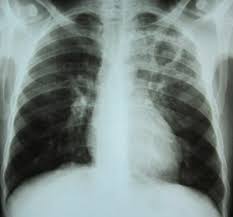 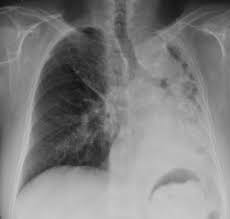 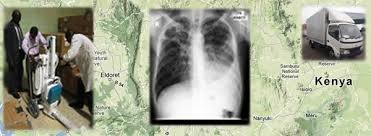 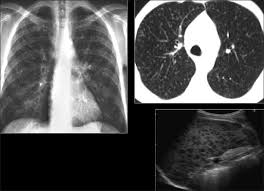 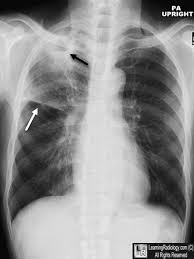 Signs
Bronchial

Dec/Absent BS

Normal

Added sounds
Diagnostic tools
Diagnostics
CXR: 
Sensitivity & poor specificity
Complementary tool
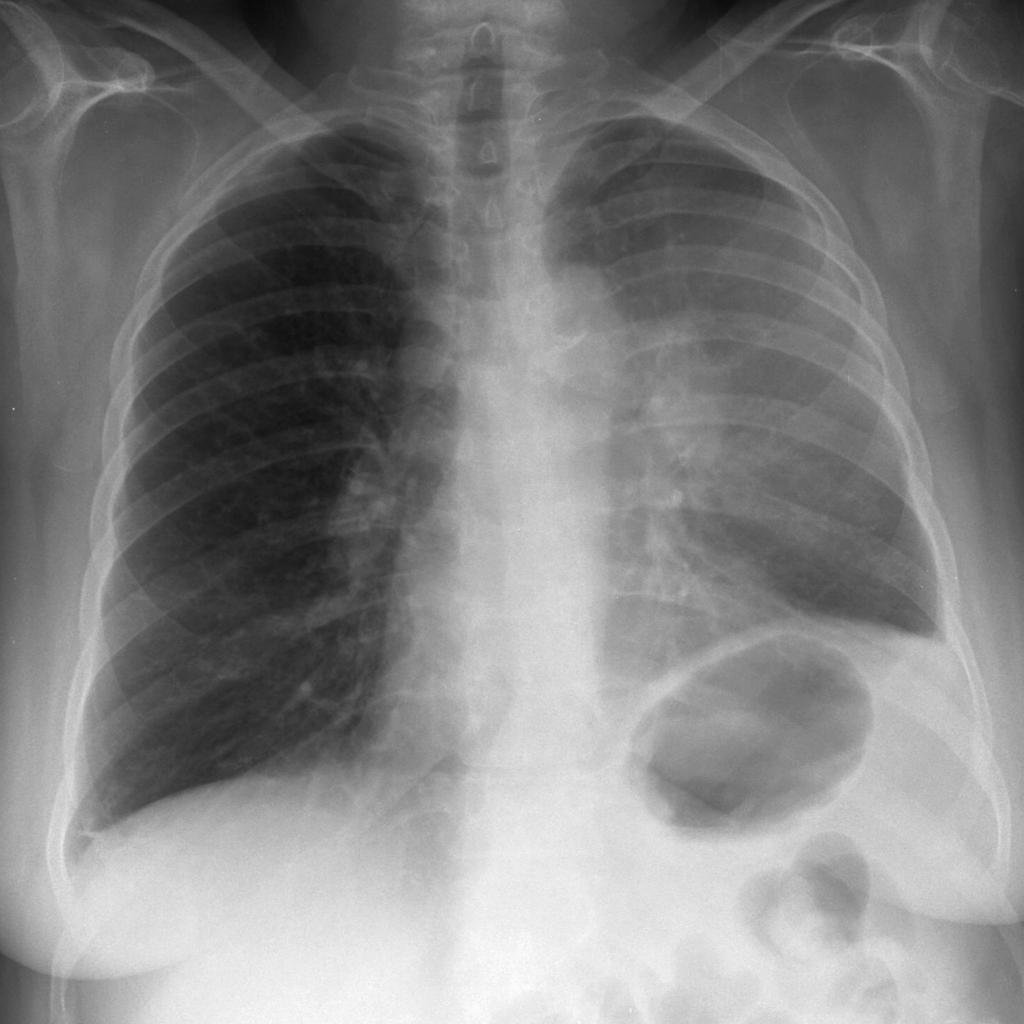 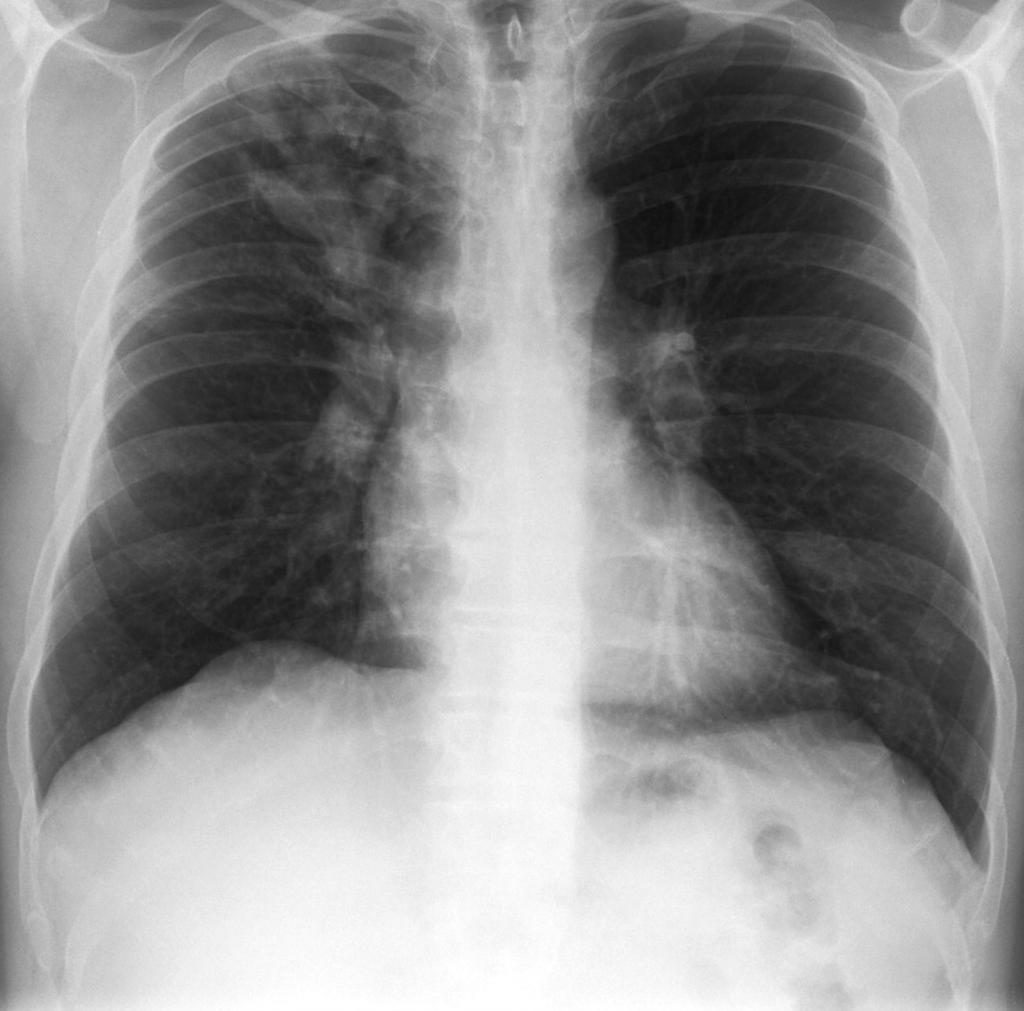 Microscopy:

Serology:Banned

Gold standard:culture
LJ media
Rapid :Bactec
MGIT
Bac T
Diagnosis
Microscopy 
ZN stain 
Flourescent
Culture 
solid (6-8 wks)  
liquid (42 days)
Rapid                                                                    
CBNAAT 
 LPA
Phenotypic methods
Phenotypic methods
Genotypic methods
OLD
RNTCP 2017
Management
Medical:
long duration
 IP & CP

Surgery:complications 
Haemoptysis
Aspergilloma
Pleural diseases
TREATMENT REGIMENS
Intermittent regimens are being changed to daily regimens under RNTCP in India
R;rifampicin,H:isoniazid,E:ethambutal,Z:pyrazinamide,S:streptomycin
CAT 1 & 2

CAT 4 :MDR

CAT 5:XDR

Definitions
MDR:R and H
XDR:R and H,any FQ,any injectables(kanamycin,amikacin,capreomycin)
Primary & acquired resistance
Mono/poly drug resistance:DRTB
DR TB:Principles of Treatment
MDR:4 second line drugs /not used

XDR:7 drugs

Duration:24(MDR),36(XDR)
DOTS plus previously
Second line drugs
Treatment longer
Toxic
Expensive


Stress:emergence rather than treatment of DRTb
more
Infection Vs Disease
What ‘s the difference

For Infection
Mantoux/PPD
Interferon gamma release Assay
TB Gold/Elispot
COMPLICATIONS
Local-
ARDS/respiratory failure 
Bronchiectasis/PTOAD
aspergilloma
haemoptysis (symp )
Pleural -Empyema/pneumo
Extensive lung destruction
Rt middle lobe syndrome
Scar ca
Systemic-

shock 

amyloidosis 

disseminated tb-(laryngeal tb)

Cor-pulmonale
THANK YOU